Arab Women Novelists Between Racism and 
Sectarianism 
Zainab Hefny and Buthaina Khader Makki
Dr. Wijdan  Alsayegh
University of Michigan
Scheherazade
Scheherazade, the first narrative, and her ability to domesticate Shahriar, who presented the brutality of the patriarchy and its bloody repressive power.
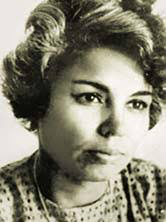 Dr.  Nawal Al-Saadawi, is considered the legitimate daughter of Shehrazad. Through her struggle to defend women's rights against patriarchal cultural practices that permit and bless discrimination against women and treat them as the body of lust and seduction only, Al-Saadawi's novels stood bravely in the face of all forms of the patriarchy, religious, political and social systems.
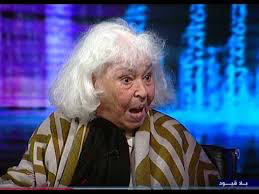 Nawal Saadawi confirmed this in her latest  interview: "Al-Azhar has been against me since my book 'Doctor's Diaries' was published. It considered me as an infidel several times and demanded to sue me to court and citizenship withdrawn. This demand led me to flee into exile." She added, "...You ask me why my books were banned? Because I spoke the truth, because they wanted to kill me like they killed Socrates before me... because they kill any voice raised against the discrimination , patriarchal, political system that conceals behind of all religions"
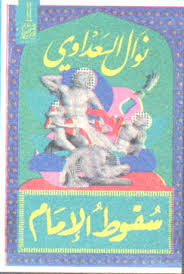 The Fall of the Imam ) 2000 (in which she exposed the practices of the political system that disguises religion
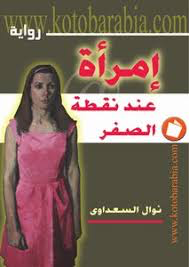 A Woman on Zero Point ) 2006(
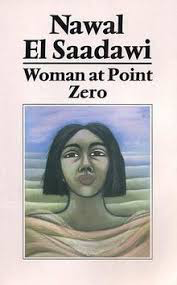 Alsadawi  discussed through  the protagonist , Firdaws, the forms of male discrimination  against women physically and psychologically.
 The plots  reflected the heroine’s psychological breakdowns as a pitiful character with her illness and loneliness.
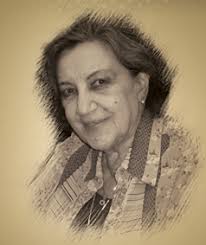 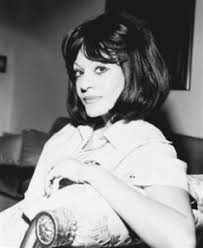 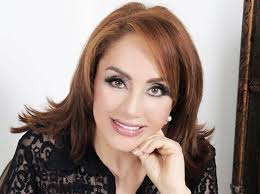 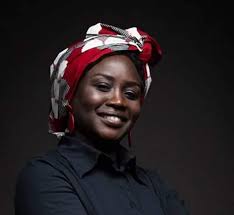 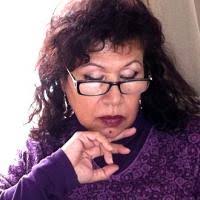 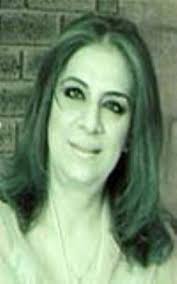 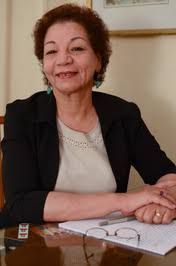 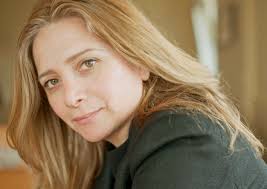 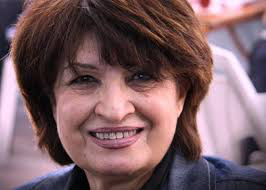 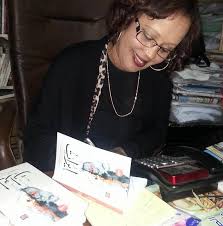 There are many   bold female novelists who stand under the umbrella of challenging compulsive taboos,  gendercide, discrimination, feminicide, sexism etc.
The Egyptian novelist, Miral Al-Tahawi, in her novel, The Tent (1995).
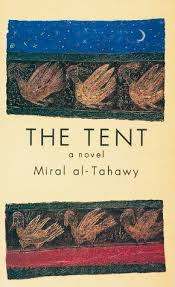 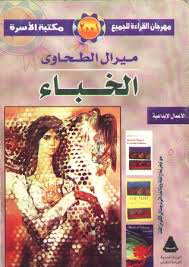 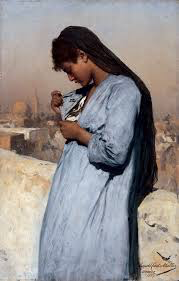 Femicide and sexism
Al-Tahawi discusses  the  sexist discrimination  of the patriarchal system against the female protagonist. 
Explores  the sequences of the forced marriage, a  cousin's marriage, which lead the protagonist to the physical abuse, and psychological femicide.
 Reflects the features of conservative females as gatekeepers of the patriarchal paradigms.
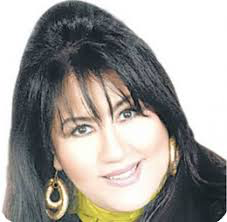 Two Kuwaiti novelists, Laila Al-Othman and Fawzia Shuwaish Al-Salem, they  succeeded in exposing the social order by highlighting the  sexism practices and  ascertain practice against a marginalized social class .
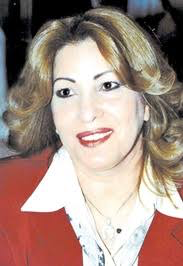 Laila Al-Othman succeeded in her novel The Trial published in (2004) exposes  the puritanical religious of the "Muslim Brotherhood," organization.
Reveals its  practice of degrading the status of women in general and the writer in particular .
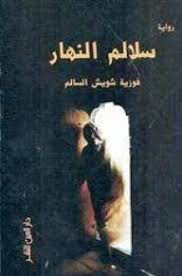 Fawzia Shuwaish Al-Salem, in her novel The Ladders of the Day published in 2012,
 sheds  light on sectarianism  against the Bidoon in Gulf society
 - explores  the  psychological impact of this practices  through the  characters, and  storming and intensifications plots
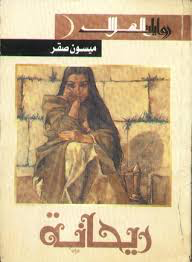 Maysoon Saqr Al Qasimi stood in her novel Rehana (2003) to shed light on slavery in Gulf society through her heroine (Rehana)
Exposing sectarianism and racism through sectarian religion and through dark skin color, the boldness of female Arab novelists is revealed in these two novels.
The Sudanese Buthaina Khader Makki in her novel Hajoul Min Shouk,(the Ankle prelates of thorn) published in 2004 which reflects the racist action against the black Arab.
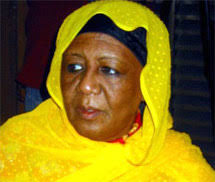 The Saudi Zainab Hefni in her novel Pillow for Your Love ( 2011 )which exposes the sectarianism   against the Shiite Arab
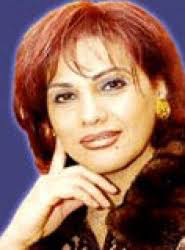 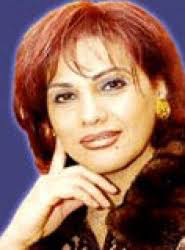 Zainab boldly exposes, through her difficult journey with her career as a novelist, social taboos such as the patriarchal paradigm, homosexual relations, marginalized social class sects, women rights, etc.
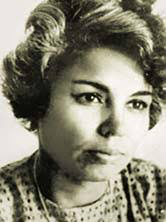 Zainab’s bold writing caused her name to be associated  publicly with Nawal Saadawi. She responded proudly  about being  a Nawal Saadawi of Saudi Arabia  in her  television  interview  by saying ,“I am honored to be carrying  this title, I wish I have it, I admire the model of Nawal Saadawi, as she is a pioneer of the Arab feminist movement and  as she demanded the financial independence of women to demand their rights from men” (Adaat Program).
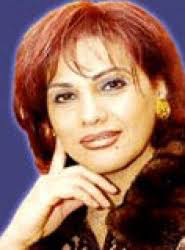 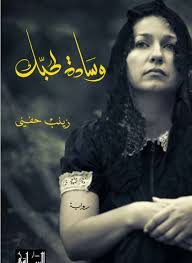 In her novel, Pillow for Love, (Hefny), the Shiite protagonist, Jaafar, reflects the details of sectarianism practices against the Shiite sect through different narrative contexts. 
The novel explores through the plots, characters, time, and place setting  the impact of these degrading practices that judge people not on their humanity but on their religious sectarian identity;
A Shiite  male Protagonist
“She asked him to talk a little bit about his family. He smiled purely, and said, “What do you want to know? From the moment that I met you, I’ve been keen to be an open book. I am from an Al Baqir family, Shiite Qatif families, and . . ..” 
She cut him off with an alarmed tone: “What? You are Shiite?! Why didn’t you tell me this when we met yesterday?” 
He gulped at the insult. “Tell me the truth: is this matter so important to you?” 
“Even if it is not, do you think that my Sunni family would easily welcome the idea of my marrying a Shiite?” (Hefny 15)
All quotes translated by Wijdan Alsayegh and Tom Zimmermann
“طلبت اليه ان يحدثها اكثر عن نفسه ، عن اسرته . ابتسم ابتسامة صافية وقال : ماذا تريدين ان تعرفي ؟ لحظة التقيتك حرصت على ان اكون كتابا مفتوحا ، انا من عائلة الباقر ، من الاسر  الشيعية بالقطيف و....
قاطعته بنبرة جزعة : ماذا؟ انت شيعي ؟! لماذا لم تخبرني بهذا الامر عندما تقابلنا البارحة؟!
ازرد اهانتها :
ـ اصدقيني ، هل يشكل هذا الامر اهمية لديك ؟
ـ حتى لو لم يكن ، هل تعتقد ان اسرتي السنية سترحب بسهولة بفكرة زواجي من شيعي ؟!(ص٤٩)
This dialogue reflects the depth of the psychological gap between the two protagonists -- the two lovers - Fatima and Jaafar-- after the sectarian affiliation of Jaafar was revealed. The external dialogue reflects two different tones for Fatima; the first tone showed she was an equal to Jaffar, but soon - after she knew Jaffar’s belonged to the Shiite sect – Fatima’s tone  turned  furious and arrogant. This escalates and develops to reveal the nature of the social and psychological isolation that this sect suffers from.
“I was fascinated by the femininity flowing through the ropes of her voice as she talked with me over the phone. In the early days, her speech was mostly focused on America and the period of her life when she studied there and her dream of living in the bustling city of New York. Her nostalgia for the freedom that she breathed, as she walked in the New York streets, her continued disappointments since she returned to Saudi Arabia, and her inability to exercise and to work as a lawyer after her graduation from law school were clear. Her tone mixed with rebellion and anger toward her empty life. She was familiar with considerable political circumstances.
I do not know how the conversation detoured to the history of the Shiites, Sunnis, and to the first Gulf War and to the involvement of Iran in Iraq's internal affairs and to Saudi Shiites. I do not know how to show the enthusiasm that I have and my sympathy for Shiites and with their right to ascend to high positions in the government, similar to the Sunnis. 
There was silence between us, breached by her voice, her tone tense, saying, “Your defense of Shiites is strange!”
“Regardless of being my family, I'm talking here as a human being.”
She was stunned by my response, and said, “--Why didn't you tell me that you are Shiaa?”
“Both Shiites and Sunnis bear witness that there is no god except Allah and that Muhammad is the Messenger of Allah.”
“This is invalid what you claim. There are many fundamental differences between us. I cannot lie about history. Sorry. I do not want to talk with ‘Rafidi’!”
She hung up the phone with this sharp tone and without saying bye.
I could not believe my ears. How can a young woman who studied abroad and has wide cultural experiences be so mentally reactionary? (Hefny 33)
" كنت مبهورا بانوثتها المتدفقة عبر حبال صوتها وهي تتحدث معي عبر الهاتف . في الايام الاولى كان اغلب حديثها منصبا على امريكا وحياتها فيها طوال فترة دراستها وحلمها بالعيش مستقبلا في مدينة نيويورك الصاخبة . حنينها للحرية التي كانت تستنشقها وهي تسير في الطرقات ... وعلى خيباتها المتواصلة منذ عودتها للسعودية لعدم استطاعتها ممارسة العمل كمحامية بعد حصولها على شهادة القانون. كانت نبرتها ممزوجة بالتمرد والغضب على حياتها الفارغة . كانت ملمة الماما كبيرا بالأوضاع السياسية. لا اعرف كيف تطرق الحديث لتاريخ الشيعة والسنة والى حرب الخليج الاولى والى تورط ايران في شؤون العراق الداخلية والى شيعة السعودية ، اظهرت حماستي ابديت تعاطفي معهم ومع حقهم في اعتلاء مناصب عليا في الدولة اسوة بالسنة ، ساد صمت بيننا اخترقه صوتها قائلة بنبرة متوترة :
ـ دفاعك عن الشيعة غريب !
ـ بصرف النظر عن كونهم اهلي ، انا هنا اتحدث كانسان
صعقها ردي ، وقالت :
ـ لماذا لم تخبرني بانك شيعي ؟!
ـ جميعا شيعة وسنة ننطق بالشهادتين !
ـ غير صحيح ما تدعيه. هناك خلافات جذرية كثيرة بيننا . لا استطيع تكذيب التاريخ . اسفة . لا احب التحدث مع رافضي!
قالتها بنبرة حادة ، دون ان تلقي التحية . لم اصدق سمعي . كيف يمكن لفتاة درست بالخارج ولديها حصيلة ثقافية واسعة ان تكون بهذه العقلية الرجعية ؟!)(ص ٧١)
Indeed, Jaffar’s conclusions intensify his confusion about this sectarian  action of the  new generation which was represented by the other Sunni protagonist, with the prevailing low view of that sect. Obviously, this narrative scene exposes the intellectual double standard of the educated new generation through the protagonist's character that Jaafar loved. She was obsessed by human rights and freedom of speech as  a lawyerwho graduated from the land of freedoms and human rights --New York.  Jaffar understood the frustration and psychological breakdown due to her inability to achieve her dream as a social activist in Saudi Arabia.  However, as soon as she knew that Jaafar belonged to the Shiite sect, she gave herself the authority to apply the stereotypical common designations to damn this sect. She directly addressed her superiority as a Sunni by hanging up the phone without hesitation saying with an angry voice, “Sorry, I do not want to talk with 'Rafidi!” Indeed, Jaffar’s questions perpetuated the prejudice of the new generation, represented by this girl with the prevailing antipathy towards that sect.
The novelist, Buthaina Khader Makki, is another bold writer. Her fictional writings refer to her difficult journey that lasted more than thirty years and formed a milestone in the Sudanese narrative scene in particular  and the Arab creative scene in general.
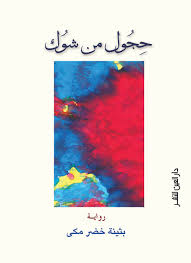 Buthaina boldly discusses the social taboos, especially in her novel Hajoul Min  Shouk/Knuckle’s bracelets of Thorn .The narration reflected through the two heroes Nasra and Mahjoub, and their journey to work outside Sudan, the details of this racism that strips the human being of their humanity.
Nasra: Black Female Protagonist
Nasra is a beautiful political activist educated at Khartoum University. She comes from a poor family. Her father was an alcoholic. 
Nasra has been heartbroken by her relationship with her former lover, the famous lawyer, Mehdi, who was killed by American forces during a journey to Baghdad at the Arab Journalists Center. 
Nasra was forced after that to marry her current husband, Marghini, who is an English teacher who got an opportunity to teach English in Saudi Arabia with their two daughters . 
Their two daughters  study at public schools in Saudi Arabia and face daily insults because of their black skin.
Nasra  mirrored perfectly the daily racial segregation of black Arab due to their black skin color. the following excerpt reflects the psychological abuse of this racial act which led the plot to its climax:
"ليست عربية .. تشككت في هذا بعد اقامتها في السعودية  تذكرت ذلك اليوم حين جاءت ابنتها تشتكي لها من ان زميلاتها في المدرسة يعايرنها بانها " عبدة " … ذهلت في البداية .. في منزل جدها بالسودان ، توجد وثيقة طويلة في برواز مذهب تثبت نسبها العربي وتسلسل انساب اجدادها العباسيين القرشيين ... كانت تعتقد ان ابنتها عربية ويمتد نسبها الى العباس عم النبي ، لكن .. ها هو الاختلاط بمجتمعات العرب الصرفة يعريها ويسقط عنها صفة العروبة رغم انها عربية اللسان والثقافة ." ( جحول من الشوك ٨٩)
She is not Arab. She suspects that after residence in Saudi Arabia, she remembered that day when her daughter was complaining to her that her classmates at school used the humiliating term eabidah [female slave] to describe her. She was stunned initially. . .. At her grandfather’s home in Sudan, there is a long ancient transcript in a gilt frame that proves her Arab lineage, relating her descent from Abbassids and Quraishis. . . . She thought that her daughter is Arab, and her descent extended from El Abbass [the Prophet’s uncle]. But to integrate with pure Arab communities that uncover her and take away her Arabism, although she is of Arab tongue and Arab culture (Makki 89)
The text places the reader through Nasra’s conscious, in front of the identity problem that moves from the mother’s generation (Nasra) to the new generation (her daughter).  
Therefore,  the narration awares of this sharp psychological separation (she is not Arab + she thought that her daughter was an Arab) to strip away from the Arab collective memory represented by saying “At her grandfather’s home in Sudan, there is a long ancient transcript in a gilt frame”  that proves her Arab lineage, relating her descent from Abbassids and Quraishis.”
Then Nasra turns to reject this memory when she openly declares the absurdity of integrating into an Arab social community that marginalizes her because of her  black skin when she says:
لا يهم .. على الاطلاق .. ليس هذا بالأمر المهم كثيرا عندي ، قالت لنفسها في غيظ .
كانت تعتز بسودانيتها واصولها الهجين.
ولماذا تشبثت بنسبها العربي .. وتتلهف عليه مسقطة جذورها الافريقية اذا كان هذا النسب مشكوكا فيه لا يعطيها في المقابل سوى حجول من شوك تقيد نقاء شخصيتها وعذرية انطلاقها ؟!ص ٨٩"
No matter . . . Absolutely it is not that important to me either,” she said to herself angrily. She was proud of her hybrid existence as a black Arab. Why does she cling to her Arab lineage . . . and why is she so eager to possess it while at the same time stripping herself of her African roots if this lineage offers her only an ankle bracelet of thorns and constrains the purity of her personality and her maiden voyage? (Makki 89).
Conclusion